แนวทางดำเนินงานทันตสาธารณสุข 2566-2567
กลุ่มงานทันตสาธารณสุข    สำนักงานสาธารณสุขจังหวัด  อ่างทอง
https://atg-h.moph.go.th/
เว็บไซต์หน่วยงาน >  
กลุ่มงานทันตสาธารณสุข  > ประชาสัมพันธ์  >
เอกสารการประชุม/ดาวน์โหลด
HDC  >
กลุ่มรายงานมาตรฐาน  >
ข้อมูลตอบสนอง service plan >
service plan  สาขาสุขภาพช่องปาก >
https://atg-h.moph.go.th/
กลุ่มรายงานมาตรฐาน  >
ข้อมูลตอบสนอง service plan >
service plan  สาขาสุขภาพช่องปาก >  
OHSPตัวชี้วัด … >ปี พศ.  >  รายหน่วยบริการ(รพ. สต.)  > data exchange (ข้อมูลรายบุคคล )

กลุ่มรายงานมาตรฐาน  >  ส่งเสริมป้องกัน>
อนามัยแม่และเด็ก >  
1.1  ร้อยละหญิงตั้งครรภ์ได้รับการฝากครรภ์ครั้งแรกก่อนหรือเท่ากับ 12 สัปดาห์
https://atg-h.moph.go.th/
HDC     กลุ่มรายงานมาตรฐาน  >
ส่งเสริมป้องกัน>
การคัดกรอง >
13. การคัดกรองผู้สูงอายุ 9 ด้าน (Basic/Community Screen STEP1)
16.  ผู้สูงอายุที่พบสภาวะทดถอยจากการคัดกรองโดยเจ้าหน้าที่สาธารณสุข และหรือ ประเมินซ้ำ โดยเจ้าหน้าที่สาธารณสุข (Confirm STEP2)
17.ผู้สูงอายุที่ผิดปกติได้รับการจัดทำ Care Plan และให้โปรแกรมส่งเสริมสุขภาพ (Intervension STEP3 BigRock4)
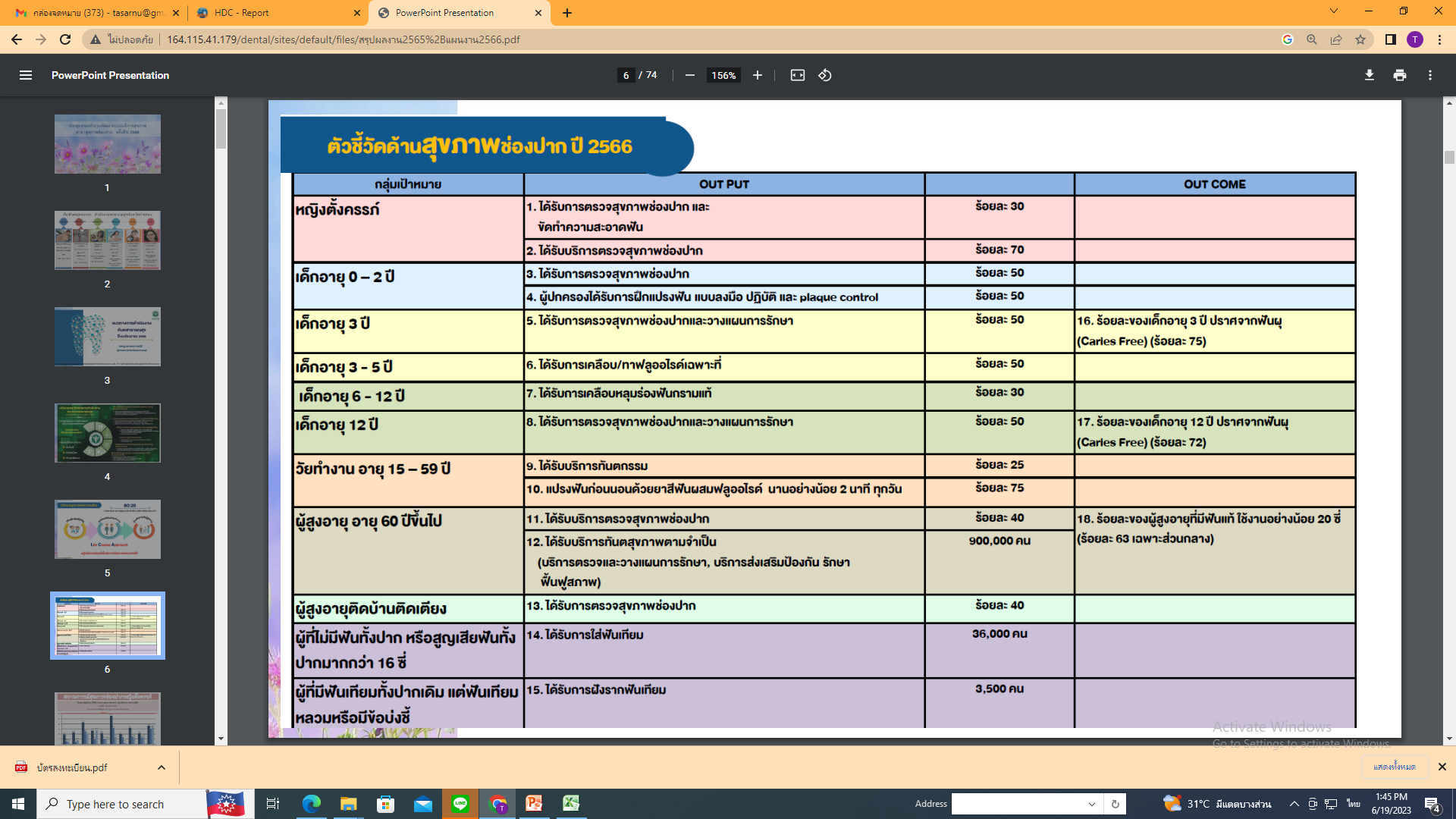 ร้อยละเด็ก 0-2 ปี ได้รับการตรวจสุขภาพช่องปาก (เป้าหมาย ร้อยละ 50)  ผู้ปกครองได้รับการฝึกแปรงฟันแบบลงมือปฏิบัติ
ตรวจ              อ่างทอง    25.71 %    เขต 4    33.5 %    ประเทศ  41.85 %
  ผป.hand-on    อ่างทอง    27.32 %    เขต 4    37.78 %    ประเทศ  45.51 % 
      HDC  17.4   /17. 5               ณ   1/06/2566
เด็กกลุ่มอายุ 3 ปี (เป้าหมาย ตรวจร้อยละ 50   caries free 75 %)
ตรวจ อ่างทอง 30.4 % เขต 4  28.41 %  ประเทศ 38.26 %
caries  free  อ่างทอง 64.06 % เขต 4  72.44 % ประเทศ 76.18 %                                                                 
                                                                                           HDC  18.2        ณ   1/06/2566
เด็กกลุ่มอายุ 12  ปี (เป้าหมาย ตรวจร้อยละ 50   caries free 72 %)
ตรวจ อ่างทอง 15.31   % เขต 4  12.47 %  ประเทศ 27.45 %
caries  free  อ่างทอง 53.35 % เขต 4  64.4 % ประเทศ 69.84 %                                                                 
                                                                                           HDC  18.5        ณ   1/06/2566
เด็ก 3-5 ปี เคลือบ/ทา ฟลูออไรด์เฉพาะที่ เป้าหมาย ร้อยละ 50
อ่างทอง   27.59 %    เขต 4  26.67 %    ประเทศ  40.7 %
      HDC  17. 9             ณ   1/06/2566
เด็กอายุ 6-12 ปี ได้รับการ เคลือบหลุมร่องฟันกรามแท้ เป้าหมายร้อยละ 30
อ่างทอง    5.08 %    เขต 4  3.87 %    ประเทศ  7.73 %
      HDC  19.3              ณ   1/06/2566
จำนวนผู้สูงอายุ ติดบ้านและติดเตียง  (เป้าหมาย ร้อยละ 40)
อ่างทอง    7.20 %    เขต 4    16.15 %    ประเทศ  29.71 %
      HDC  17.26              ณ   1/06/2566
กลุ่มอายุ > 40 ปี ได้รับการคัดกรอง PMDs  (เป้าหมาย ร้อยละ 40)
อ่างทอง  39  %    เขต 4  22.55 %    ประเทศ  18.55 %
      HDC  17.21 / 17.22            ณ   1/06/2566
ตัวชี้วัดด้านทันตสุขภาพ
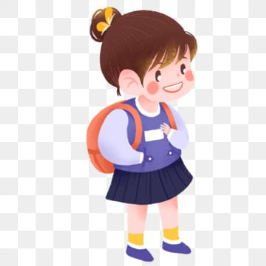 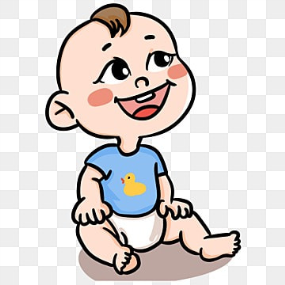 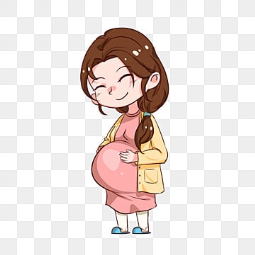 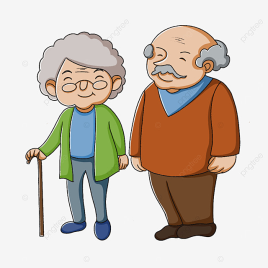 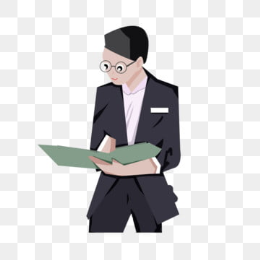 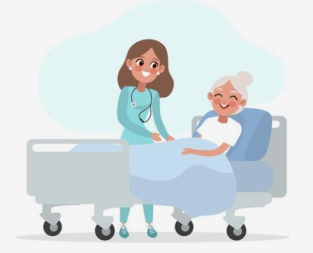 ผู้สูงอายุติดบ้าน ติดเตียง
ผู้สูงอายุ
หญิงตั้งครรภ์
ก่อนวัยเรียน+ วัยเรียน
วัยทำงาน
ตรวจ    ร้อยละ  70
scaling  ร้อยละ 30
0-2  ปี ตรวจ  ร้อยละ  50ผู้ปกครอง Hand-on ร้อยละ 50
3 ปี   ตรวจ ร้อยละ 50
12ปี   ตรวจ ร้อยละ 50
3-5 ปี   F  ร้อยละ 50
6-12 ปี  sealant  ร้อยละ 30

  3 ปี  caries  free  ร้อยละ  75
12  ปี  caries free  ร้อยละ 72
ตรวจ  ร้อยละ 40
ตรวจ  ร้อยละ 40
40 ปี + คัดกรองรอยโรค       ร้อยละ 40  
15- 59 ปี ได้รับบริการทันตกรรม  ร้อยละ 25
ตัวชี้วัดงานทันตสาธารณสุข
01
ตุลาคม – ธันวาคม       รับนโยบายจัดทำแผน
02
มกราคม – มีนาคม     ปฎิบัติงาน  ติดตามงานไตรมาส 1 -2
03
เมษายน – มิถุนายน  ปฎิบัติงาน  ติดตามงานไตรมาส  2 -3
04
กรกฎาคม – กันยายน   สรุปผลงานตามตัวชี้วัด
[Speaker Notes: © Copyright PresentationGO.com – The free PowerPoint template library]
แผนปฎิบัติงานทันตสธารณสุข
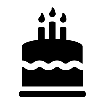 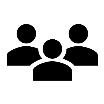 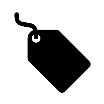 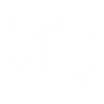 13-15  เมษายน
วันผู้สูงอายุ +ครอบครัว
กิจกรรม กลุ่มผู้สูงอายุ
มกราคม 
 วันเด็ก –วันครู
กิจกรรม เด็กก่อนวัยเรียนและวัยเรียน
28 กรกฎาคม 
วันเฉลิมพระชนมพรรษา
ร 10 
“ราชทัณฑ์  ปันสุข”
21 ตุลาคม  
วันทันตสาธารณสุขแห่งชาติ 
“ทำฟันฟรี”
คนอ่างทองสุขภาพช่องปากดี
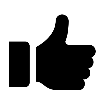 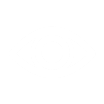 ก.
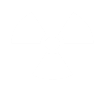 [Speaker Notes: © Copyright PresentationGO.com – The free PowerPoint template library]
แผนปฎิบัติงานทันตสาธารณสุขประจำปี  256...
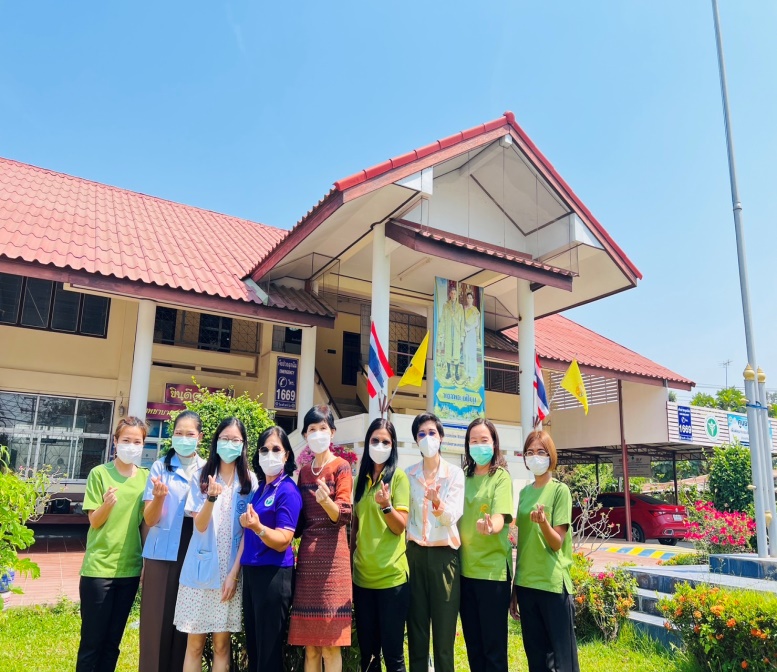 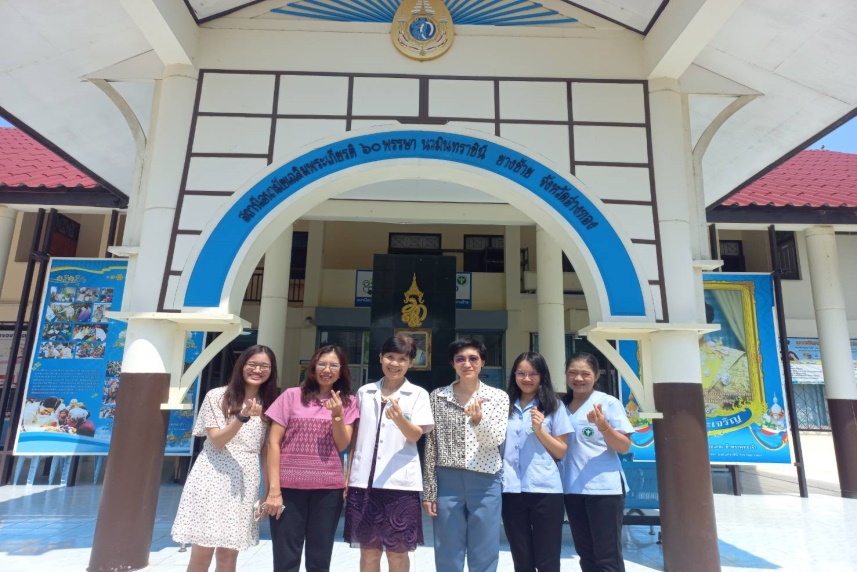 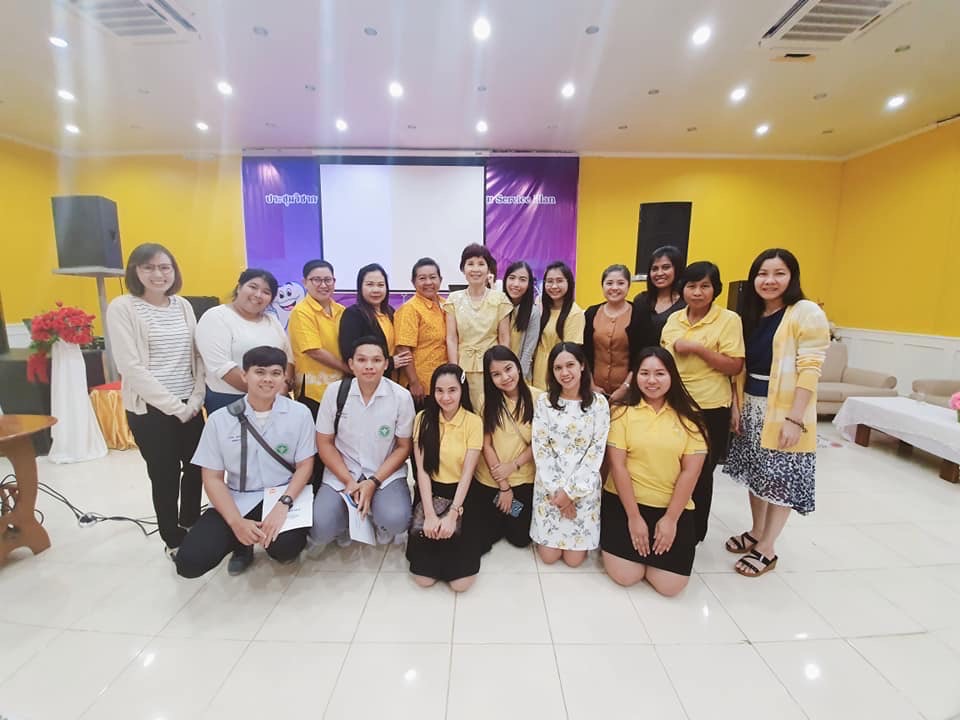 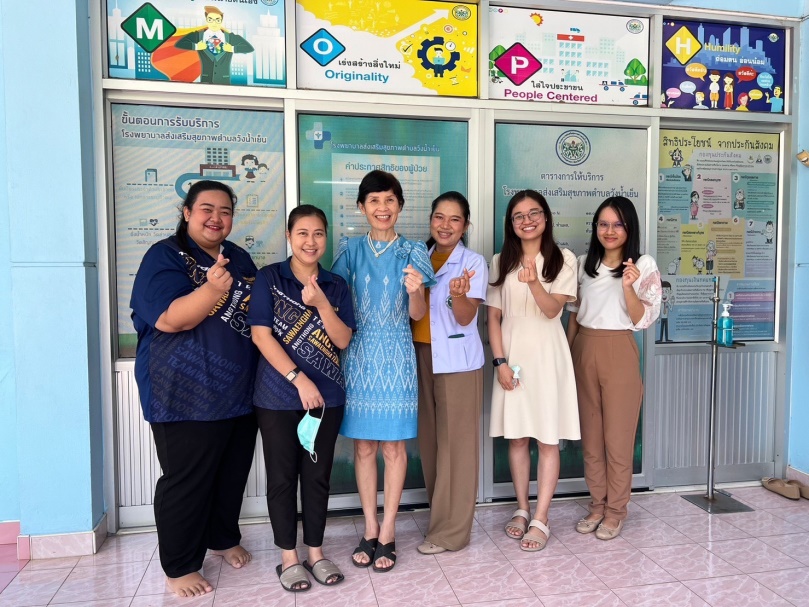 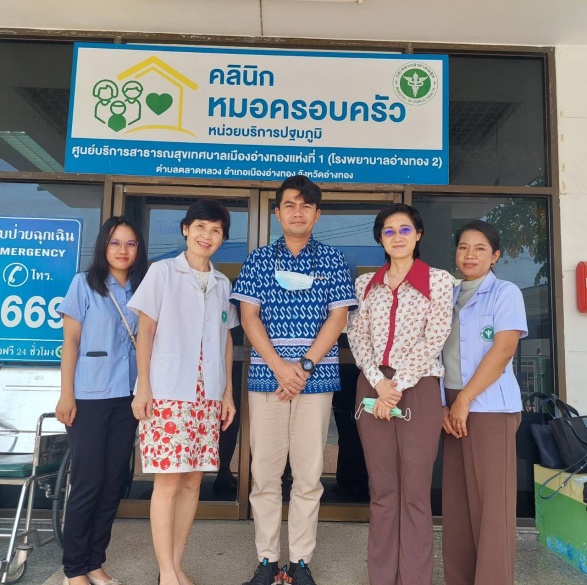 Thank you